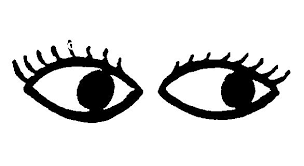 ¿Qué es una contraloría social?
Taller de capacitación a ENLACES DE CONTRALORÍA SOCIAL Y Contralores Sociales del PAICE
La Contraloría Social es una estrategia de participación ciudadana para favorecer la rendición de cuentas, la vigilancia del buen ejercicio y aplicación de los recursos públicos.

Ley General de Desarrollo Social 
“Acuerdo por el que se establecen los Lineamientos para la promoción y operación de la Contraloría Social en los Programas Federales de Desarrollo Social” (28 de octubre de 2016)
En el caso del PAICE, los comités de Contraloría Social (CCS) son grupos de personas elegidos democráticamente, conformados por los beneficiarios, con la finalidad de vigilar, supervisar, evaluar y dar seguimiento a las acciones en materia de infraestructura cultural.
VENTAJAS:
Favorece la transparencia de las acciones del gobierno.
Obliga a los servidores públicos a ejercer sus funciones con ética y responsabilidad.
Previene posibles irregularidades y desvíos de recursos.
Evita la mala calidad de las obras de infraestructura cultural de los apoyos y los servicios.
Incrementa la credibilidad en los programas de desarrollo social.
Contribuye al desarrollo de procesos de ciudadanización.
FUNCIONES DEL COMITÉ CONTRALORÍA  SOCIAL:
VIGILAR QUE:
El ejercicio de los recursos para las obras, sea oportuno, transparente y con apego a lo establecido en las Reglas de Operación.
Se cumpla con los periodos de ejecución de las obras.
Exista documentación comprobatoria del ejercicio de los recursos públicos.
Este programa federal no se utilice con fines políticos, electorales, de lucro u otros distintos a sus objetivos.
El programa favorezca la igualdad de género.
REQUISITOS: (Además de buena dosis de sensibilidad y sentido común)

Ser mayores de 18 años.
Saber leer y escribir.
Ser representantes de la sociedad civil que destaquen por su probada honestidad y sus acciones en favor de la cultura local.
No estar adscritos laboralmente bajo ningún régimen a la instancia beneficiaria, o en su caso, no haber laborado para la misma, en por lo menos dos años inmediatos anteriores a la fecha de instalación del CCS. 
Residir en la localidad donde se desarrolla el proyecto, ser especialista en las disciplinas artísticas y culturales que se llevarán a cabo en el espacio a intervenir y/o ser especialistas en materia de diseño de proyectos de infraestructura cultural.
El enlace de contraloría social (Secretario Ejecutivo del Comité de Seguimiento) deberá:
Convocar a una reunión al inicio de la ejecución del Programa, donde deberán estar presentes los beneficiarios y los representantes de la instancia; pudiendo estar presentes en su caso, los servidores públicos del Órgano Estatal de Control respectivo. En dicha reunión los beneficiarios del programa federal acordarán la constitución del CCS
Verificar que los integrantes del Comité tengan la calidad de beneficiarios. 
Proporcionar al CCS la información relacionada con el ejercicio de sus actividades.
Capacitar al CCS y asesorarlos en el llenado de formatos.
Dar seguimiento a las acciones y reportar al SICS y a la Coordinación del PAICE las actividades del CCS.
FUNCIONES DEL C.C.S. 

Registrar en el Informes del Comité de Contraloría Social (CCS) los resultados de las actividades de contraloría social realizadas, así como dar seguimiento a los mismos.
Se realizará el llenado del Informe del CCS en dos momentos

El primero durante el durante el último trimestre del año en el cual se instaló el Comité (octubre – diciembre 2018).

El segundo durante el segundo semestre del ejercicio fiscal siguiente al año de instalación del Comité (julio – diciembre 2019).


Recibir quejas  y denuncias de la comunidad  mediante los mecanismos implementados para recibir, atender y canalizar.
¿CÓMO SE CONFORMA EL COMITÉ?

A partir de que los recursos son recibidos, se invita a la comunidad beneficiada  para formar parte del Comité de Contraloría Social y se elegirán a los miembros del Comité. 

Se integrará idealmente por un número igual de hombres y mujeres, todos mayores de edad y beneficiarios del programa.

Se levantará un acta de registro del comité, con los nombres de los integrantes.
ALCANCES: (no pueden)

Cambiar las especificaciones de las obras de infraestructura cultural.

Dar instrucciones a los contratistas y/o trabajadores de las obras.

Solicitar que las obras de infraestructura beneficien a alguien no contemplado originalmente en el proyecto.

Impedir o suspender la ejecución de las obras.

Promover acciones proselitistas en favor de partidos políticos.
DERECHOS DE LAS INSTANCIAS BENEFICIARIAS:
Recibir los recursos conforme a lo establecido en el apartado 3.4. de las Reglas de Operación del Programa de Apoyos a la Cultura- Vertiente PAICE (Características de los apoyos), salvo que por causas de incumplimiento haya sido sancionado.

Recibir asesoría por parte de la Coordinación del PAICE para aplicar correctamente la normatividad federal, completar los formatos de reporte de avance y final.
OBLIGACIONES  DE LAS INSTANCIAS BENEFICIARIAS:
Formalizar un instrumento jurídico con la Secretaría de Cultura, en el cual se establecerán los compromisos y responsabilidades de las partes.
Abrir una cuenta bancaria, para depositar el recurso de la Secretaría de Cultura, que permita identificar de manera específica los recursos públicos federales, con fines de transparencia y fiscalización.
Expedir el CFDI, o comprobante fiscal correspondiente, por la cantidad entregada a favor de la Secretaría de Cultura.
Acreditar su aportación mediante evidencia documental del gasto ejercido en el proyecto dentro de la vigencia del mencionado instrumento jurídico.
OBLIGACIONES  DE LAS INSTANCIAS BENEFICIARIAS:
Integrar formalmente el Comité de Seguimiento del proyecto cuyos miembros no percibirán estipendio alguno por su participación.
Realizar los trámites para obtener la autorización del INAH y/o INBA, para emprender la intervención objeto del apoyo, de conformidad con lo establecido en la Ley Federal sobre Monumentos y Zonas Arqueológicas, Artísticos e Históricos.
Aplicar el monto total de los recursos federales, conforme a la Ley Federal de Adquisiciones, Arrendamientos y Servicios del Sector Público y a la Ley Federal de Obras Públicas y Servicios Relacionados con las Mismas, y demás ordenamientos vigentes que de éstos deriven y sean aplicables. Las universidades públicas estatales y las OSC, aplicarán los recursos federales de acuerdo a la normatividad establecida para éstas.
OBLIGACIONES  DE LAS INSTANCIAS BENEFICIARIAS:
La ejecución de los proyectos y la aplicación de los recursos aportados son responsabilidad exclusiva de las instancias beneficiarias, debiendo dar puntual cumplimiento a las disposiciones del PAICE. Será obligación de las instancias beneficiarias salvaguardar y proporcionar toda la información y documentación que acredite el ejercicio de los recursos públicos recibidos, que les sea requerida para atender la transparencia y fiscalización.
Detectar con oportunidad los problemas en el desarrollo del proyecto, notificar a la Coordinación del PAICE, al Comité de Seguimiento y proponer soluciones.
Mantener actualizado y completo el archivo documental, cuidando su conservación por el tiempo mínimo estipulado en los ordenamientos aplicables.
OBLIGACIONES  DE LAS INSTANCIAS BENEFICIARIAS:
Verificar el cumplimiento de los acuerdos emanados del Comité de Seguimiento.
Elaborar y enviar a la Coordinación del PAICE los reportes, tanto de avances como final, en original y firmados por todas/os los y las integrantes del Comité de Seguimiento.
Cancelar la cuenta bancaria exclusiva del proyecto a la conclusión del mismo.
Colocar una placa en la que consten los créditos respectivos de las instancias participantes.
Las instancias beneficiarias estarán obligadas a cumplir con lo estipulado en RO y con las condiciones planteadas por la Comisión Dictaminadora.
QUEJAS Y DENUNCIAS:
Desvío de recursos públicos.
Abusos de autoridad.
Soborno o intento de soborno.
Condicionamiento de servicios públicos.
Trabajos de obra pública de mala calidad.
Obras inconclusas.
Favoritismo a familiares.
Actos de prepotencia o mala actuación de servidores públicos.
Incumplimiento de lo establecido en expedientes técnicos o reglas de operación de los programas.
PROCEDIMIENTOS PARA QUEJAS Y DENUNCIAS:
(3 rutas posibles)
Recepción directa al Enlace de contraloría social (buzón, vía telefónica o por correo electrónico).
A través del  Comité de Contraloría Social directamente al Comité de Seguimiento del proyecto. 
Envío directo al PAICE (personal, escrita, telefónica o por internet).
Los ciudadanos externos al Comité de Contraloría Social podrán presentar quejas al Comité de Contraloría Social, al Comité de Seguimiento y a la Coordinación del PAICE.
Paseo de la Reforma 175, Piso 6, Col. Cuauhtémoc, Delegación Cuauhtémoc, C.P. 06500 |México, Ciudad de México.Tel. línea PAICE 01 800 76 72 423 (01 800 76 PAICE)01 55 41 55 0484 Correo electrónico: paice@cultura.gob.mx						 contralorsocialpaice@cultura.gob.mx Nota: En todos los casos es necesaria la elaboración de los Informes del CCS y su registro en el Sistema Informático de Contraloría Social (SICS).
SISTEMA INFORMÁTICO PARA QUEJAS Y DENUNCIAS:

El SICS está diseñado para mejorar el proceso de captura y reporte de las acciones de Contraloría Social llevadas a cabo durante la operación de Programas Federales de Desarrollo Social.
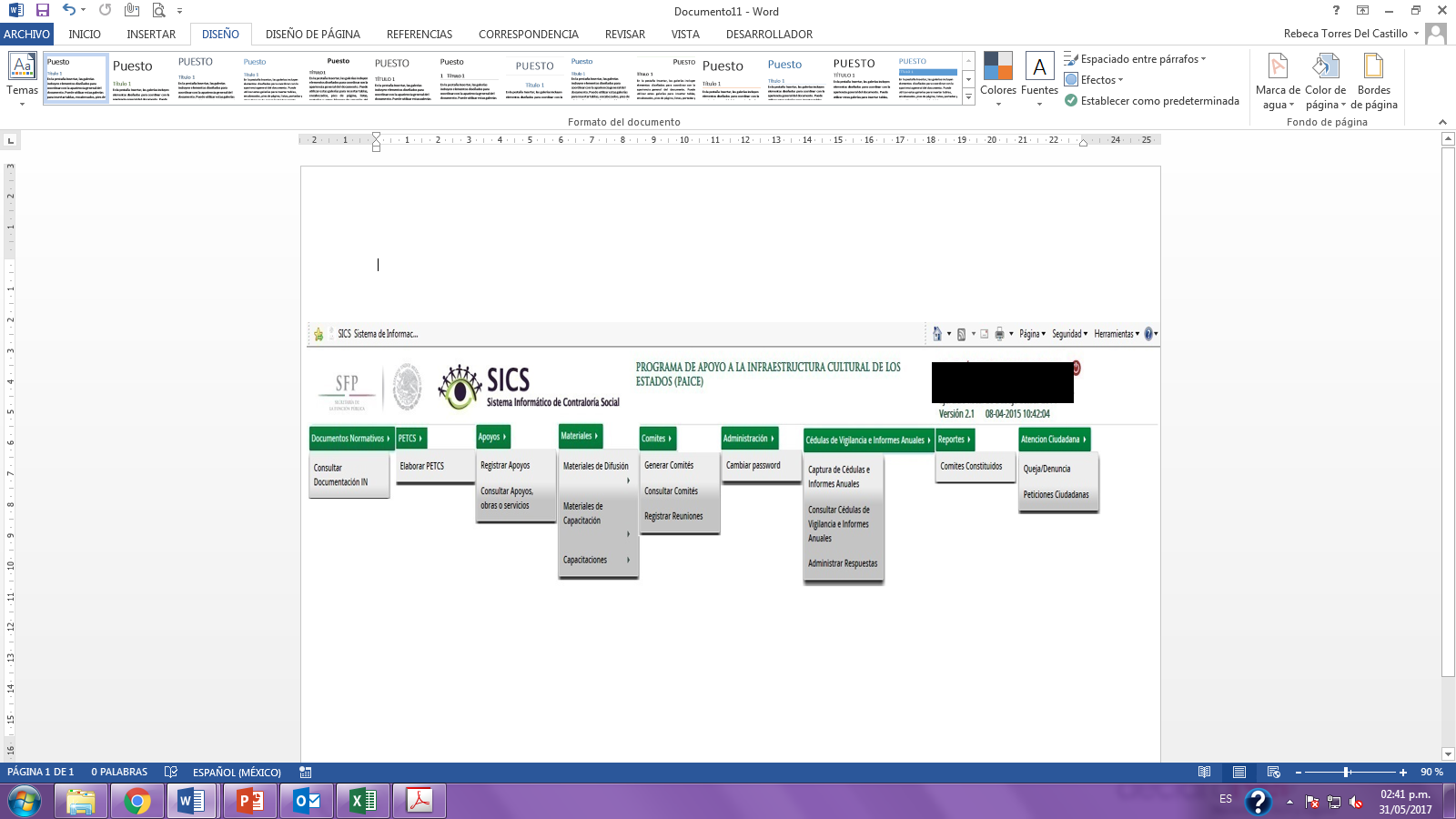